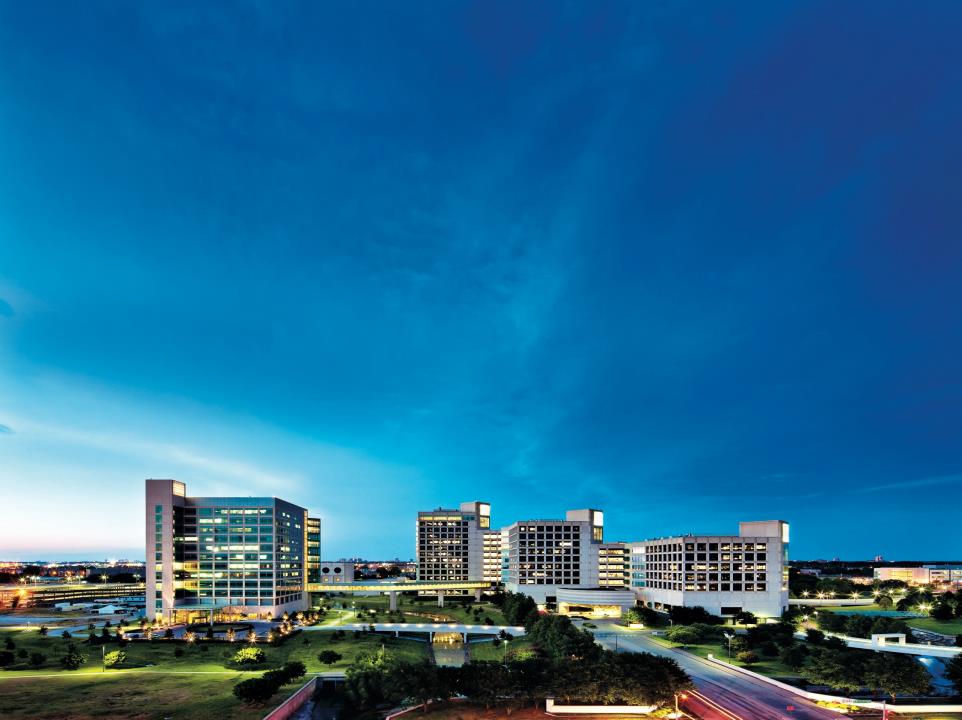 Introduction to Tracheo-esophageal Speech
Janis H. Deane, M.Ed.,CCC-SLP	
Director, Speech-Language Pathology 
Clinical Center for Voice and Swallowing 
UT Southwestern Medical Center
Total Laryngectomy
Three primary means of communication:
Electrolarynx
Esophageal speech
Tracheo-esophageal speech
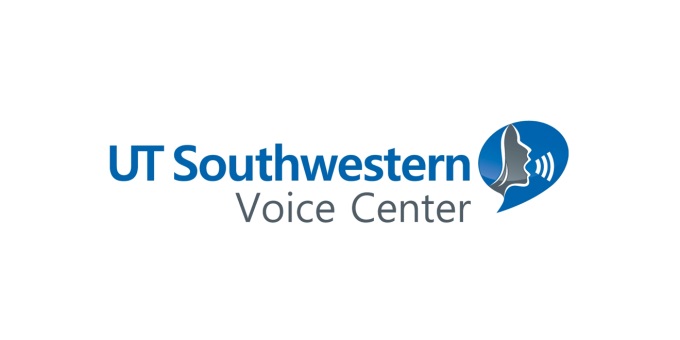 Tracheo-esophageal Speech
Possible via a surgically created fistula in the wall separating the trachea and esophagus.
A one-way valve is placed in the TE tract allowing air to be shunted from the lungs into the esophagus, thus causing vibration of the PE segment.
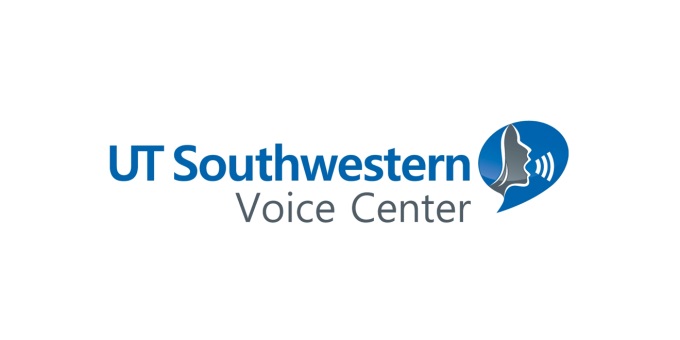 Tracheo-esophageal Speech
Advantage – a more natural sounding speech option, typically easy for patients to learn.
Disadvantage – expense and upkeep of prosthesis; initially, one-handed communicator.
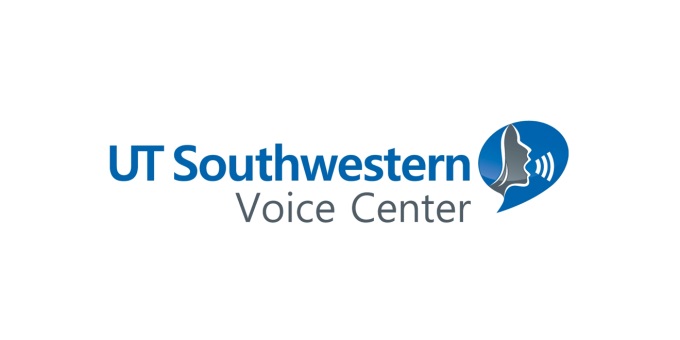 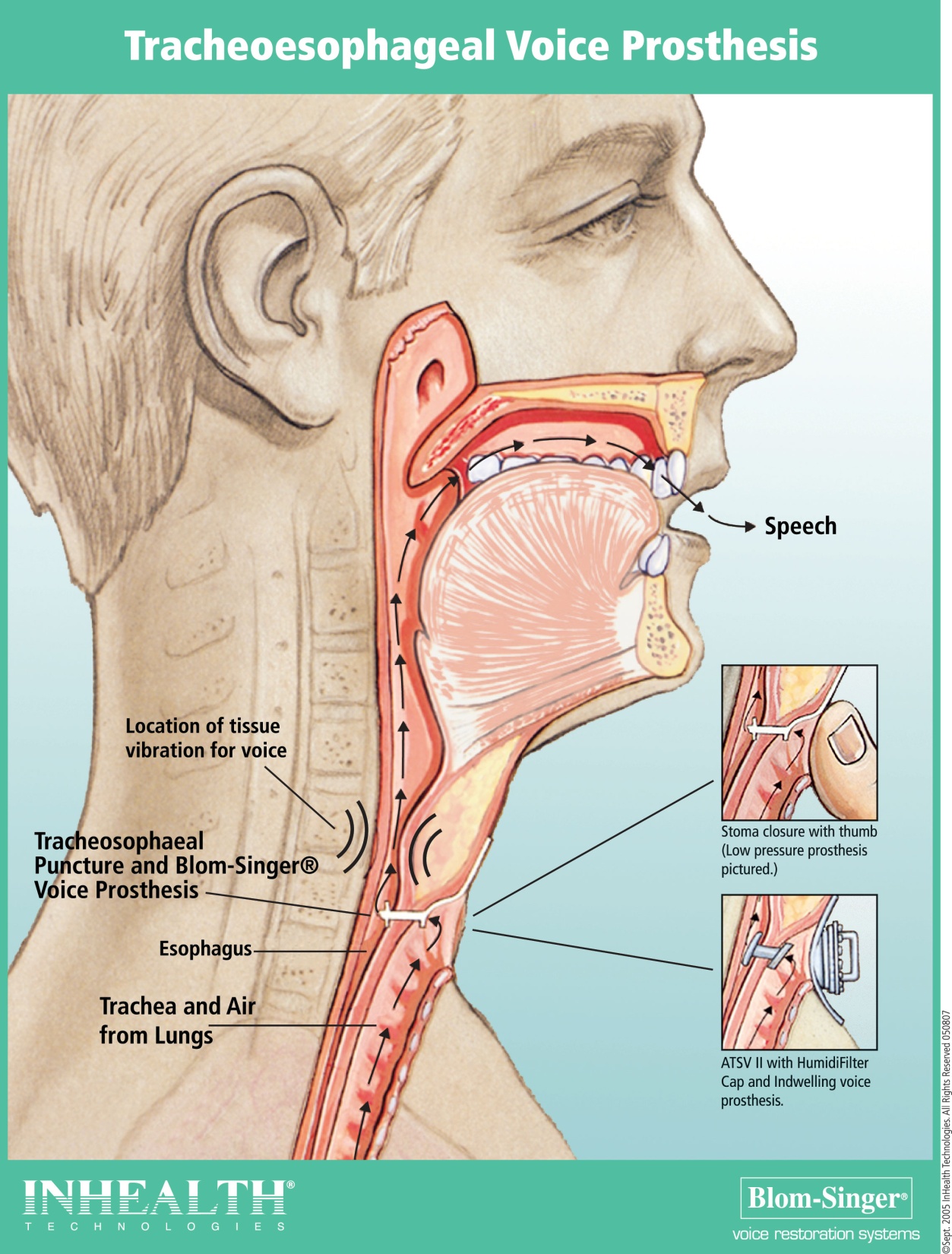 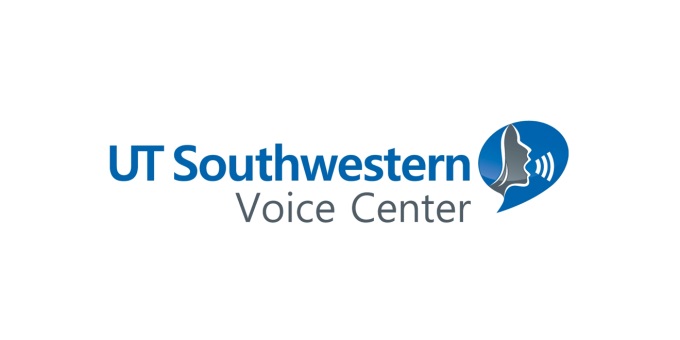 Timing of TE Puncture
Primary TEP – performed at the time of total laryngectomy with or without placement of a prosthesis
Secondary TEP – puncture created any time after the initial surgery
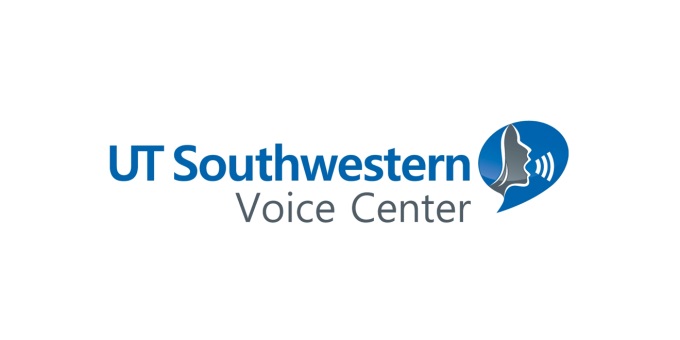 Primary TE Puncture
In some hospitals, patients will have a feeding tube, a white catheter,  or a red rubber catheter in the TE tract.  
In some facilities, TE prosthesis is placed at time of surgery; patient then fed through NG tube or PEG if present.
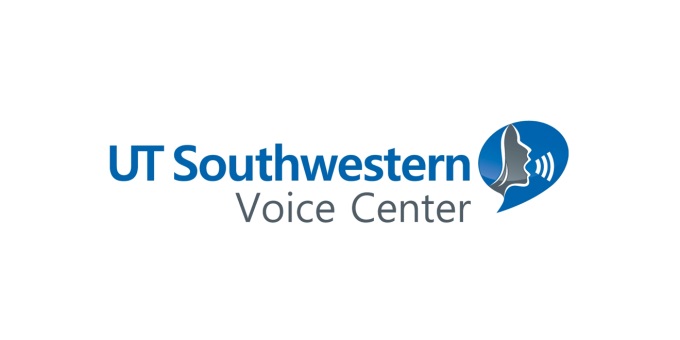 Secondary TE Puncture
In many facilities, a prosthesis is placed during the secondary puncture procedure by the surgeon.
In some facilities, patients have a place holder in the TE tract and the prosthesis is placed by the SLP.
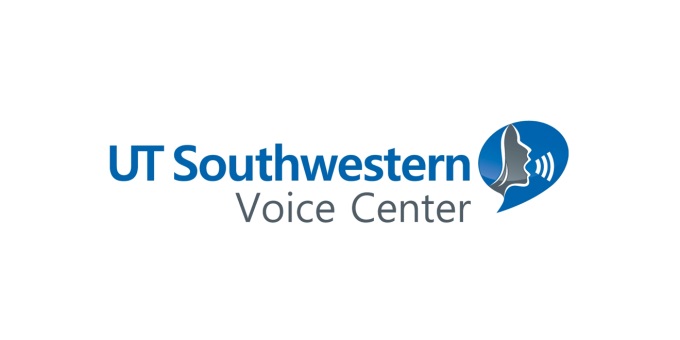 Secondary TE Puncture: 		Clinical Considerations
Esophageal integrity – Air insufflation test - Does the PE segment vibrate, can the patient attain TE speech
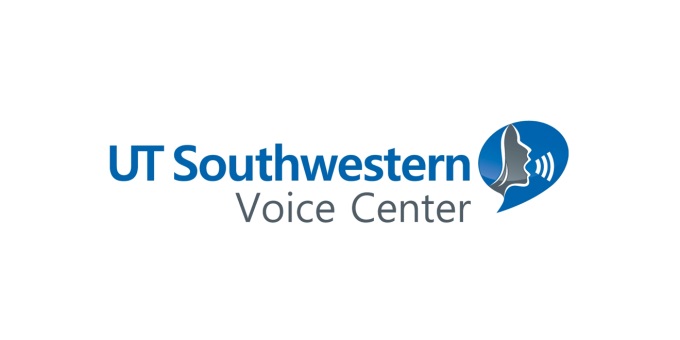 Secondary TE Puncture: 		Clinical Considerations
Swallowing function – MBS study to ensure passage of foods and liquids past the TE puncture site.
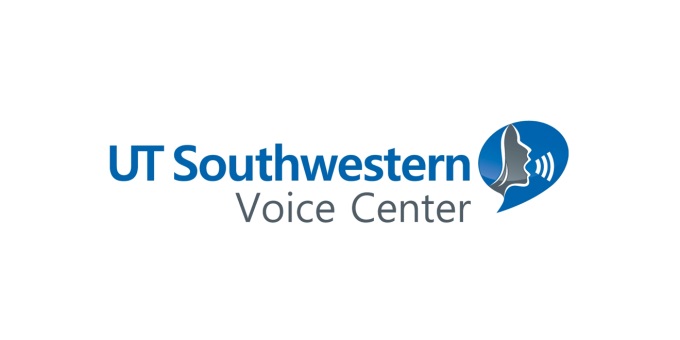 Secondary TE Puncture: 		Clinical Considerations
Tissue integrity – is patient prone to development of fistulas?  Have they proven that they can heal?
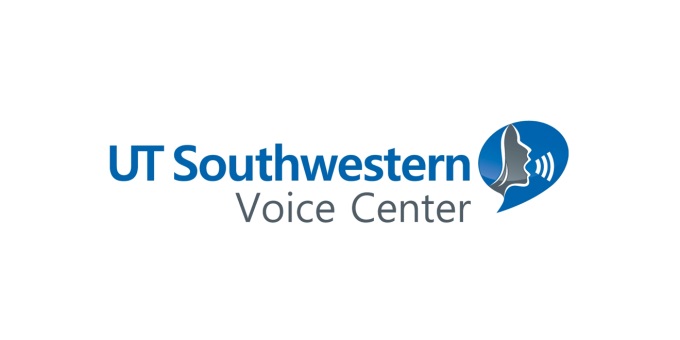 Initial Placement of Prosthesis
Feeding tube/catheter is removed from the TE tract
TE tract is dilated to 18-french
TE tract is measured
Prosthesis is inserted
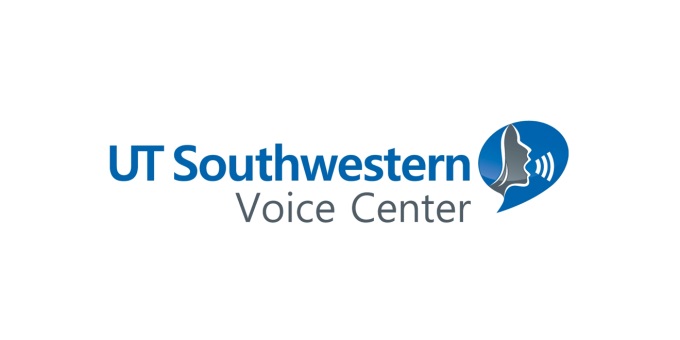 TE Tract Placeholders/Dilators
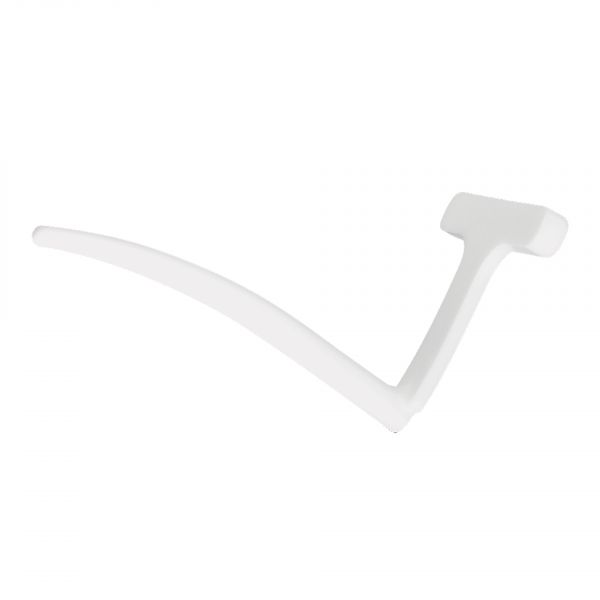 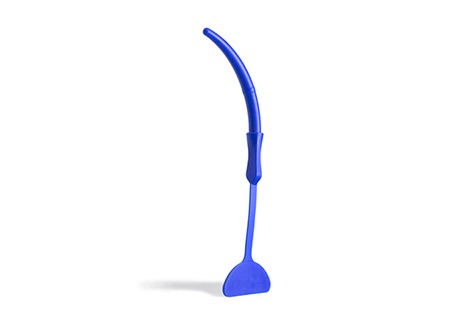 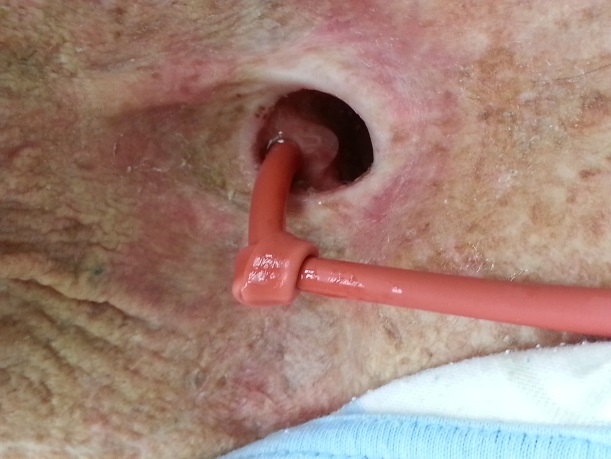 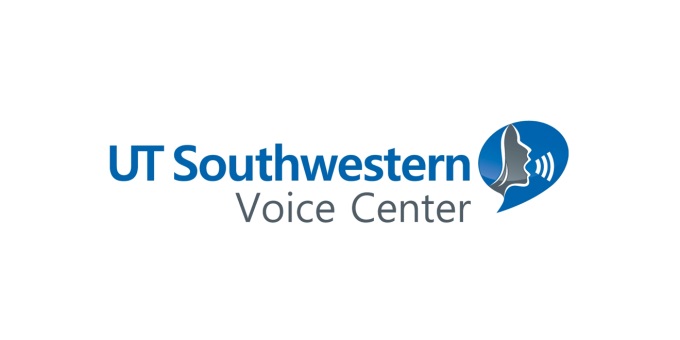 InHealth Measuring Device
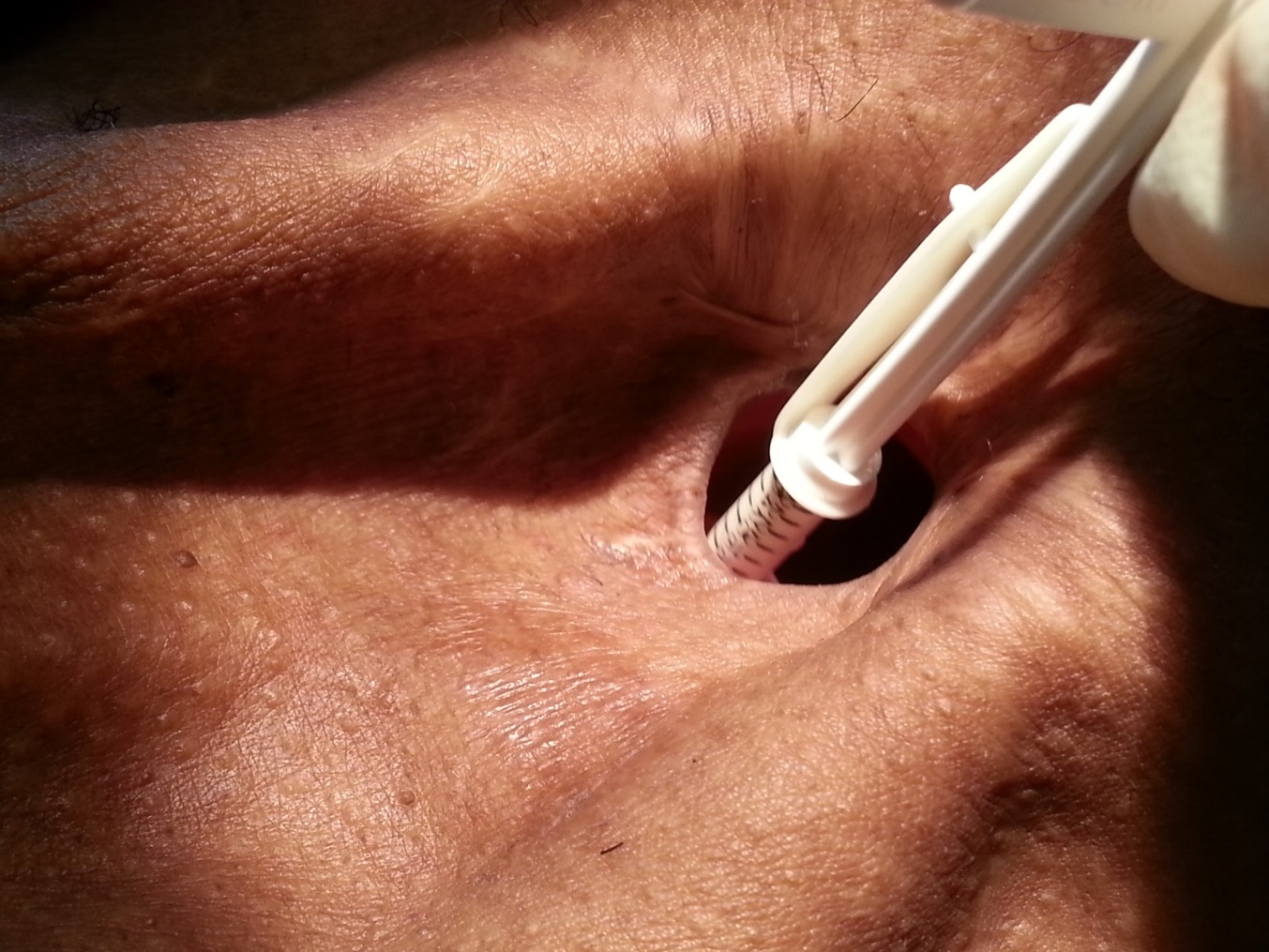 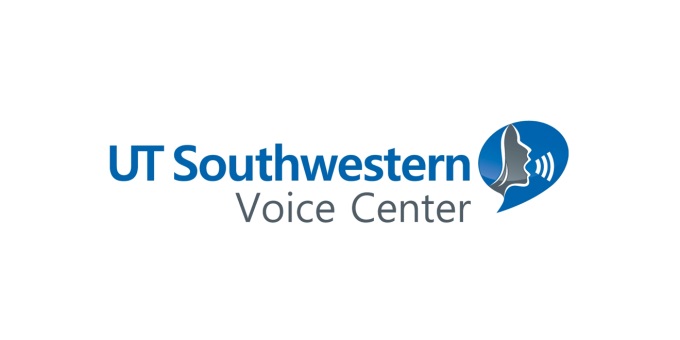 ATOS Measuring Device
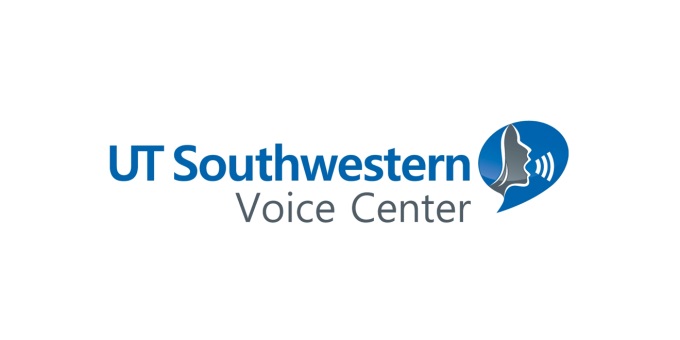 Insertion Methods
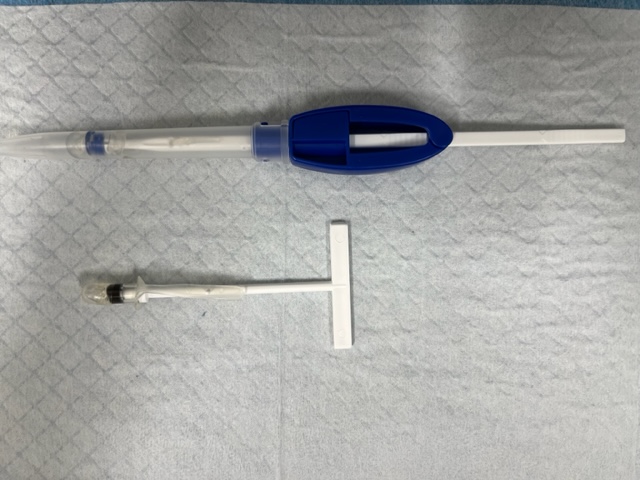 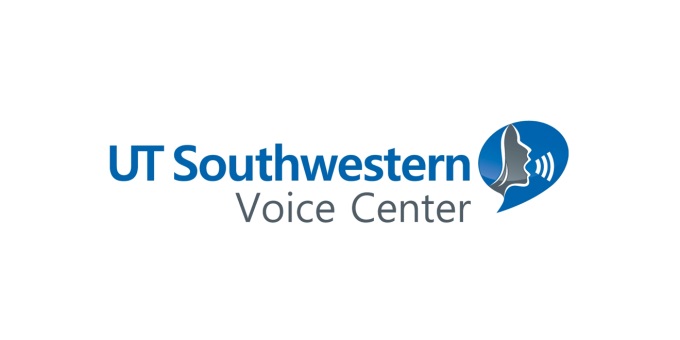 Insertion of ATOS Provox NID
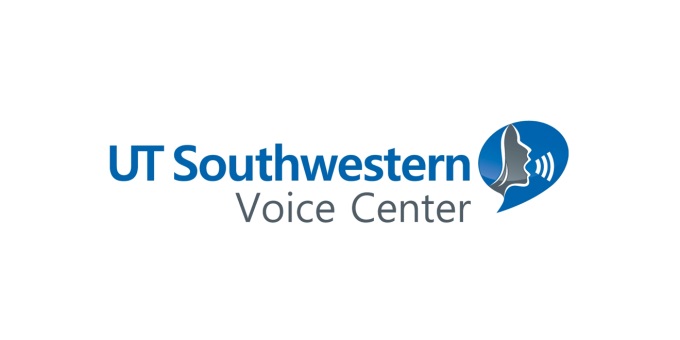 Testing for Leaks
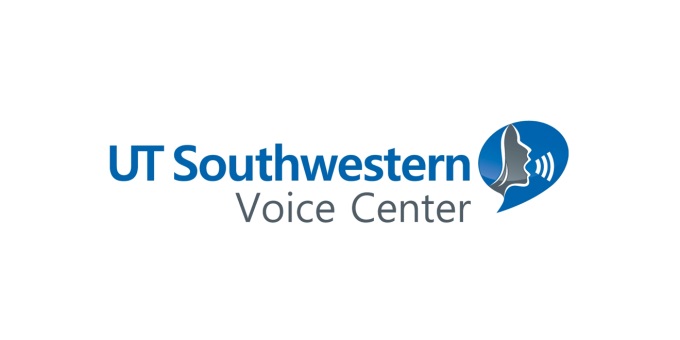 Testing for fistulas
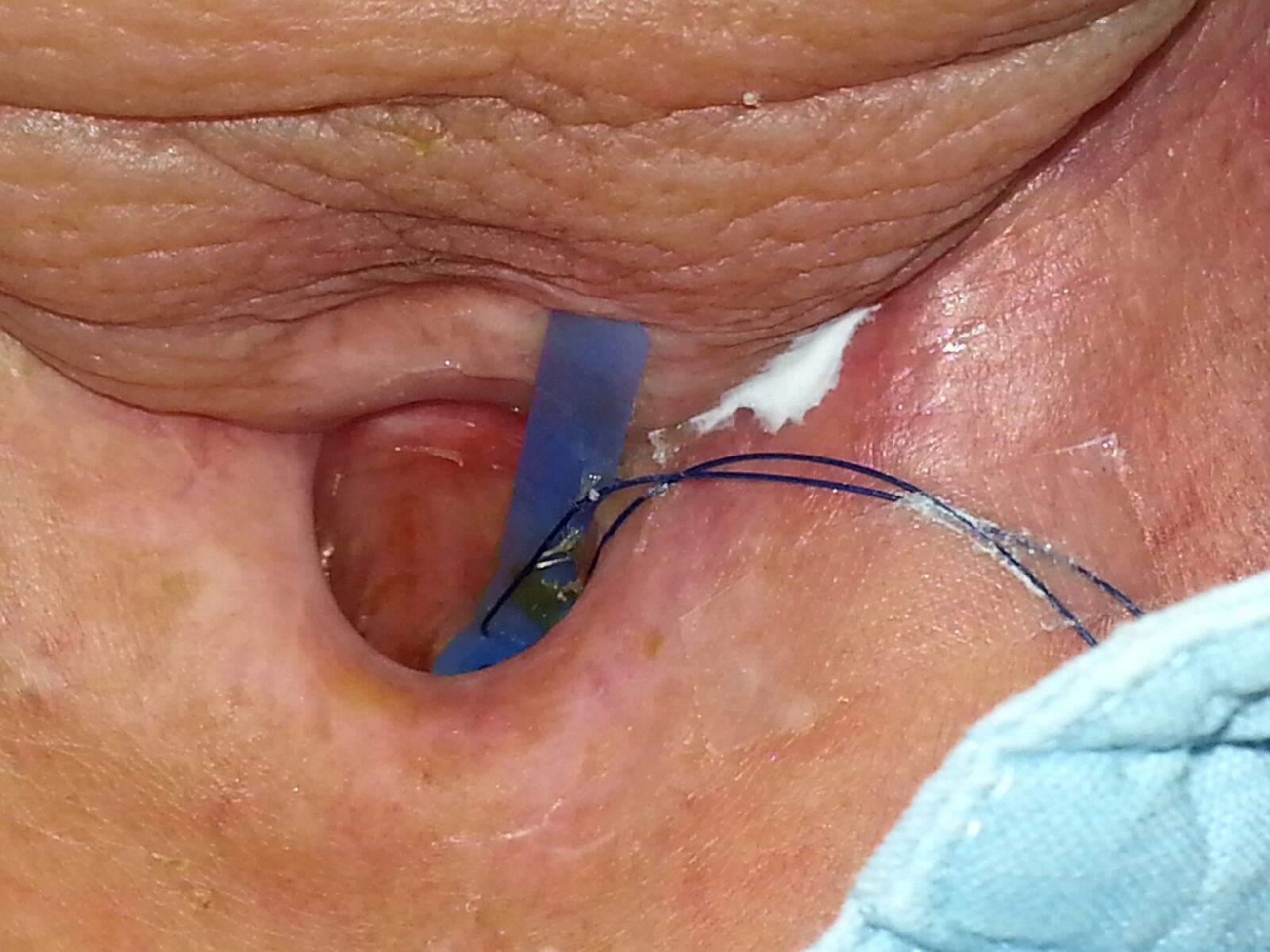 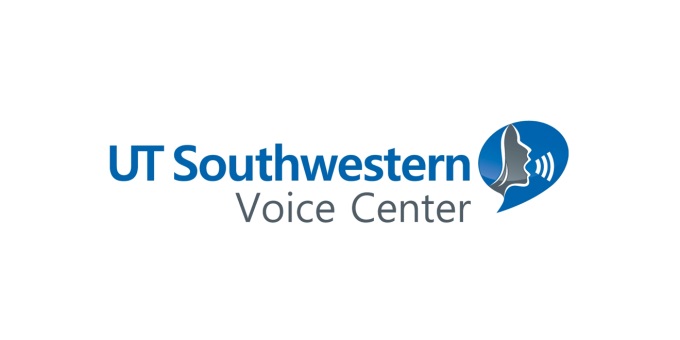 Removal of an Indwelling TEP
Initial Patient/Family Training
Insertion of a catheter into the TE tract if the prosthesis should become dislodged.
Cleaning the TE prosthesis (flushing and or brushing)
Monitoring the prosthesis for leaks, either through the valve or around the perimeter
Cleaning a laryngectomy tube if present
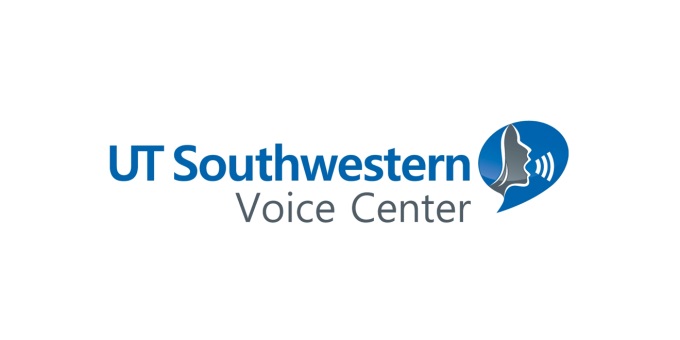 Tracheo-esophageal Voice Prostheses
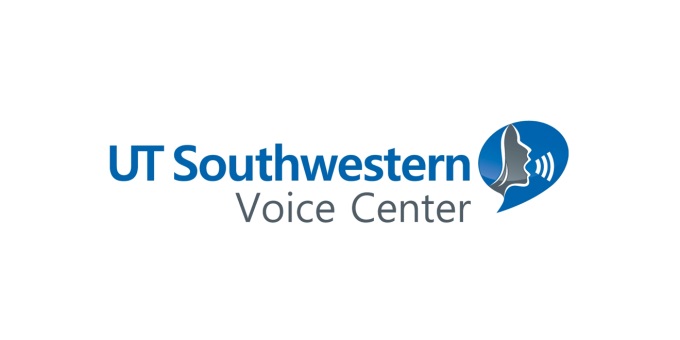 Non-Indwelling Prostheses
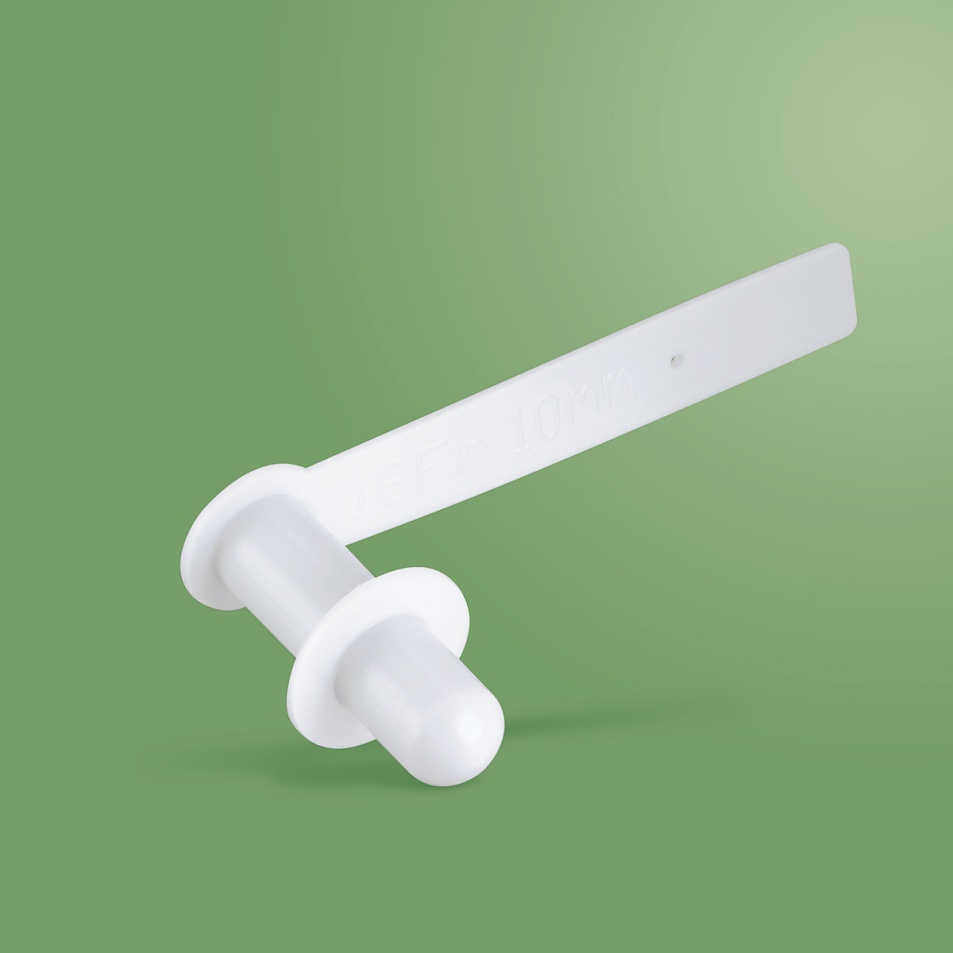 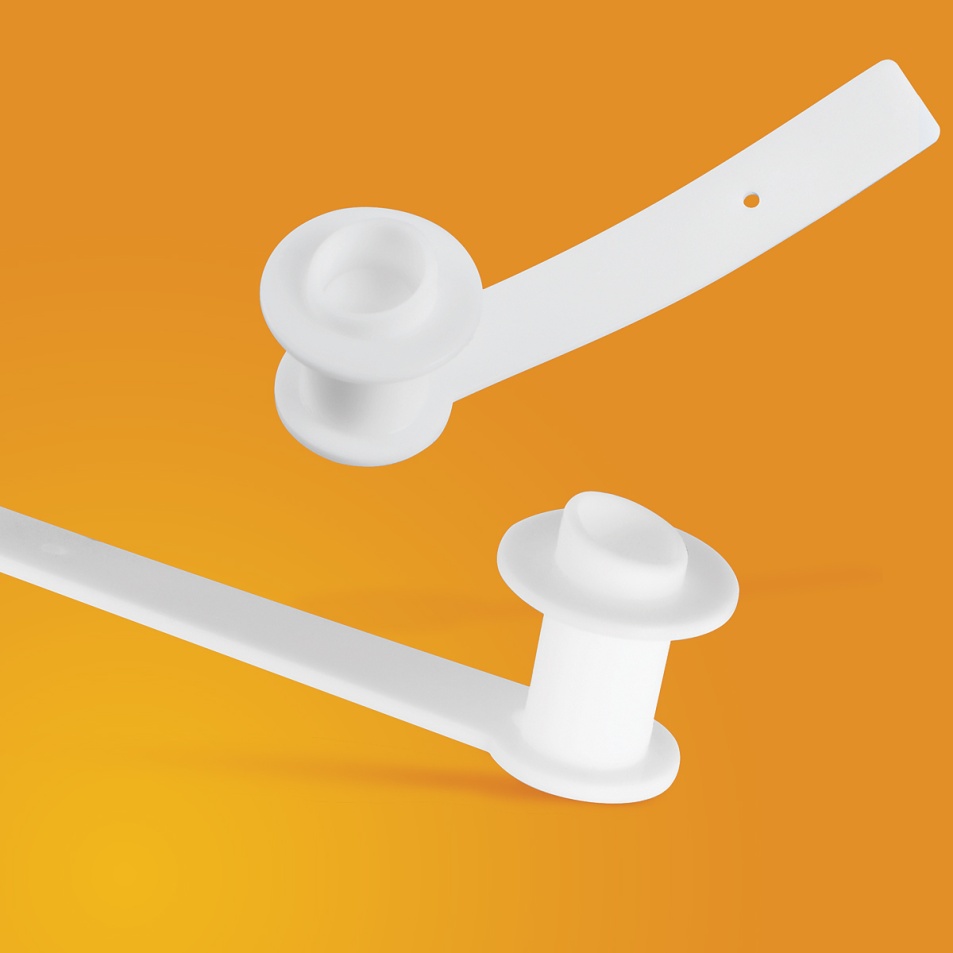 Patients can change these at home.
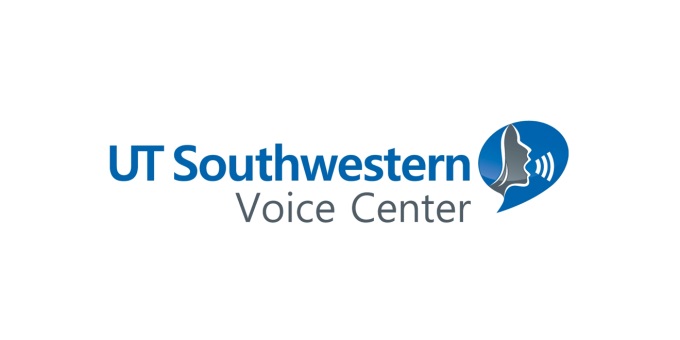 Indwelling Prostheses
Clinician placed
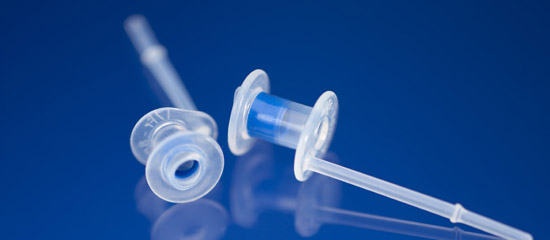 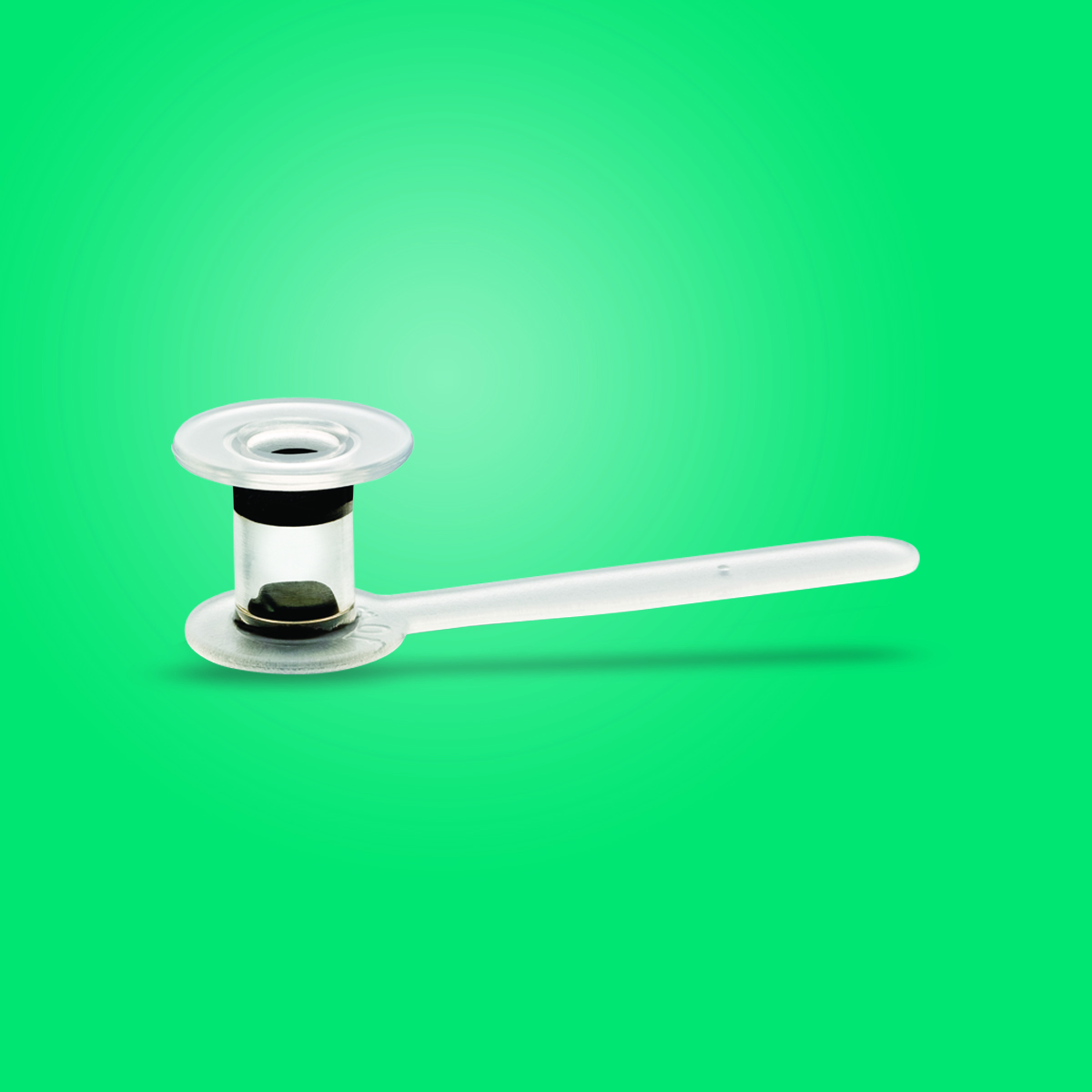 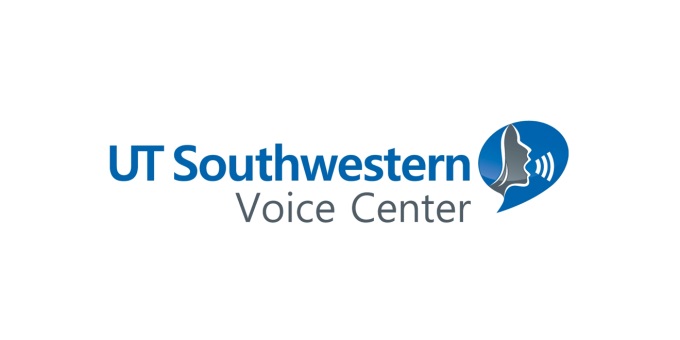 Indwelling Large Flange TEPs
These prostheses are the ones we use for patients who have leakage around the prosthesis.
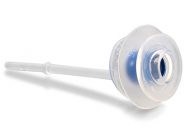 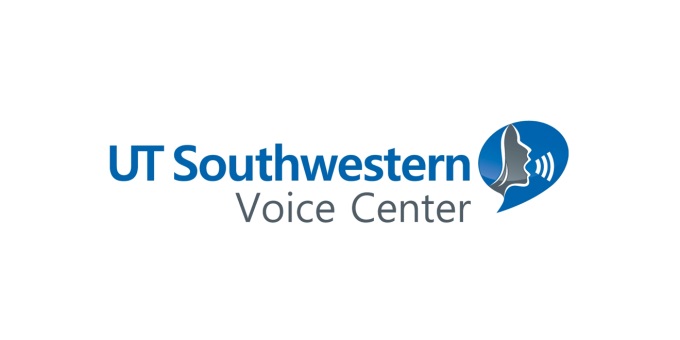 Provox Xtraflange
Placed around the tracheal side of the prosthesis to prevent leakage around the perimeter
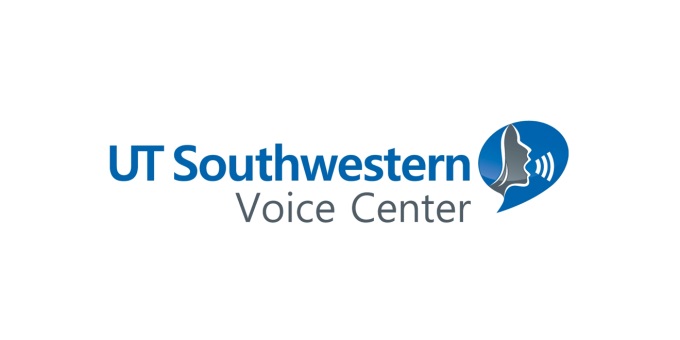 Xtraflange in place
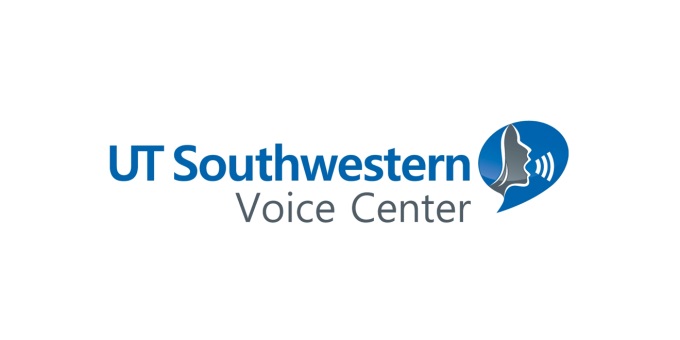 Provox ActiValve
Designed for patients with short device life due to candida growth.
Also good for patients with inadvertent valve opening due to back pressure.
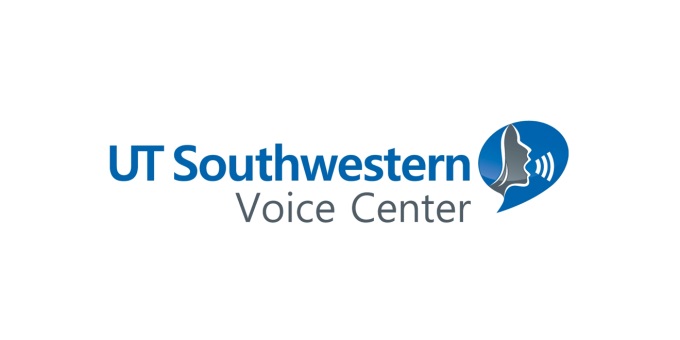 Patient Supplies
Prosthesis Management
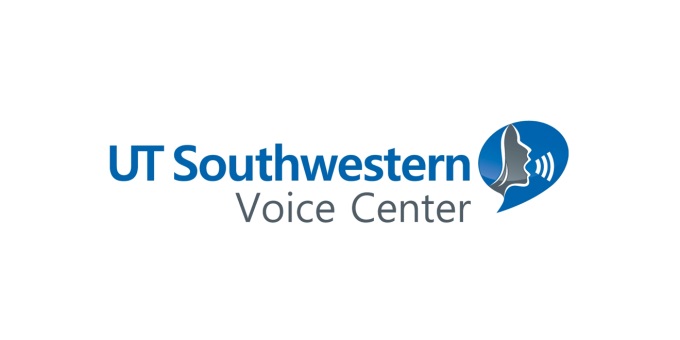 Cleaning in Situ
It is recommended that the indwelling prosthesis be flushed/brushed at least twice a day.
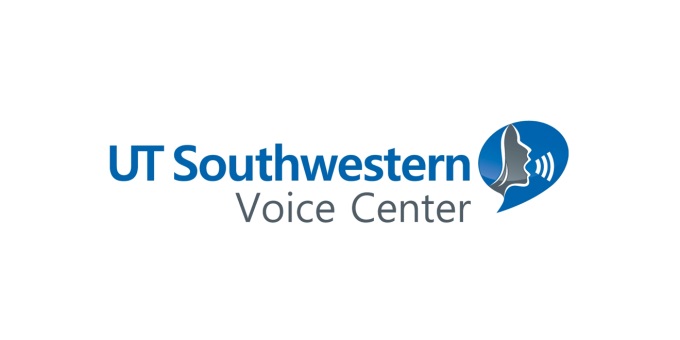 Blomsinger Accessories
Flushing device can be used with all Blomsinger prostheses.
Cleaning brush is used with the Advantage prosthesis.
Plug and Valved inserts are available.
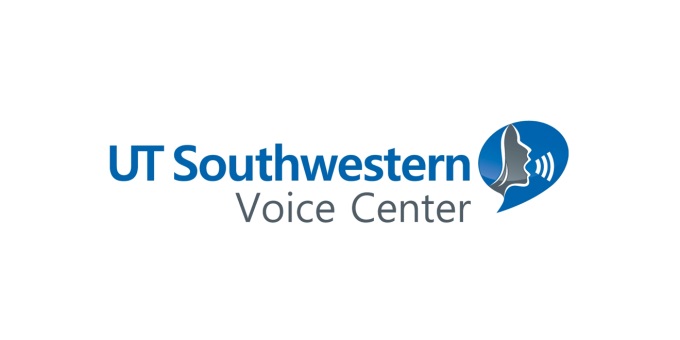 ATOS Accessories
The prosthesis can be flushed in situ by the patient or a caregiver.
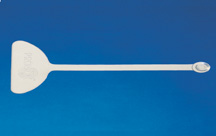 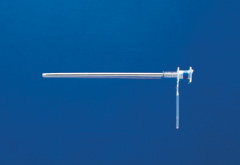 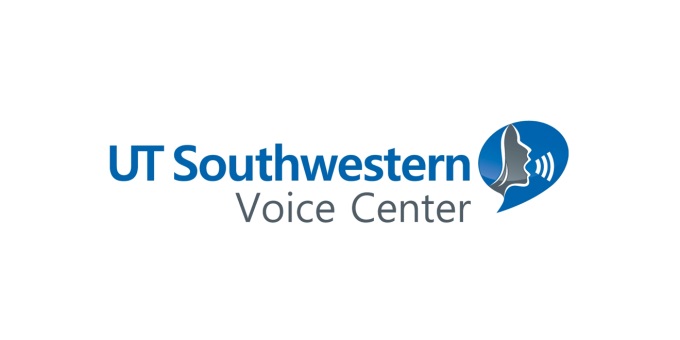 Stomal Occlusion for TE Speech
Finger occlusion is taught as one method for occluding the stoma for TE speech.
Use of laryngectomy tubes, laryButtons, or adhesive baseplates paired with an HME filter or freehands device.
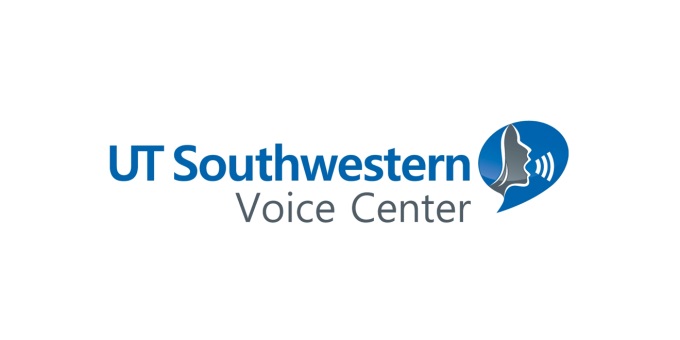 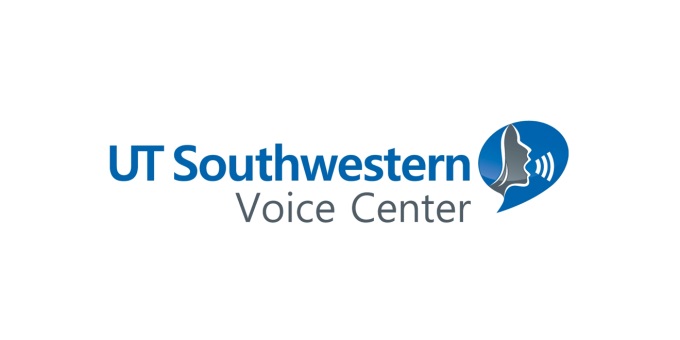 HME Filters
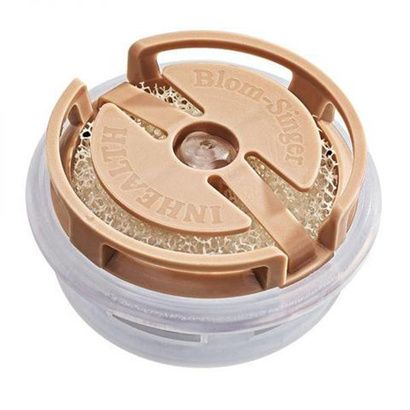 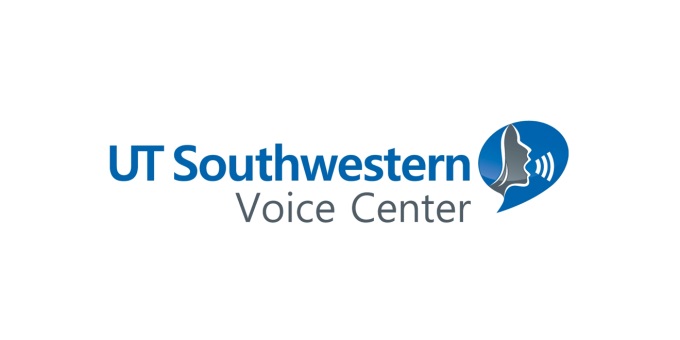 Handsfree Options
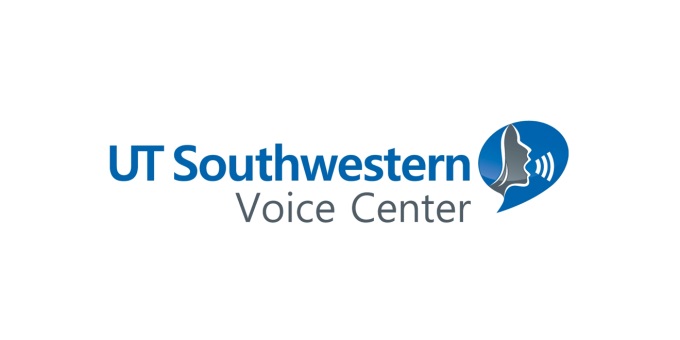 Laryngectomy Tubes
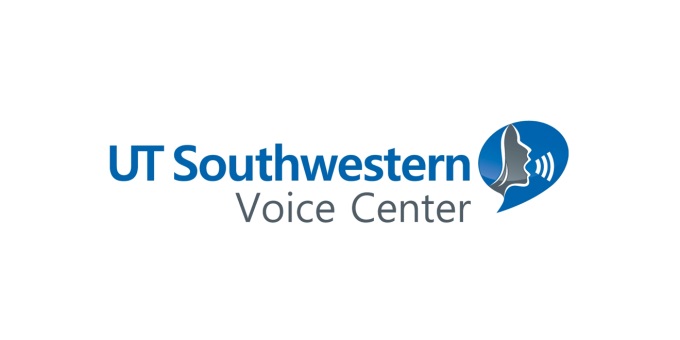 HME Base Plates
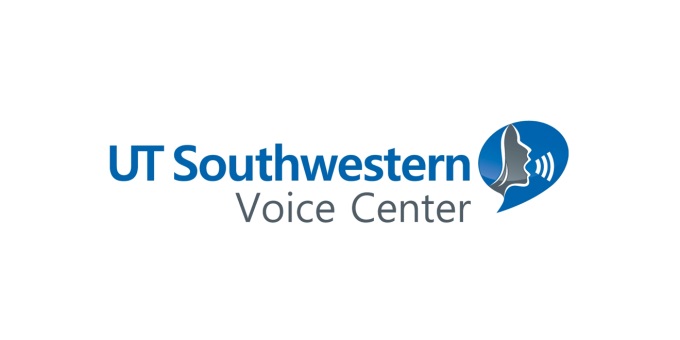 Peristomal Supplies
Skin-Prep and silcone glue are used to facilitate adhesion of base plates.

Remove assists with removal.
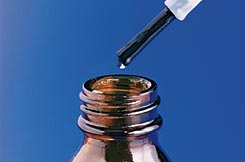 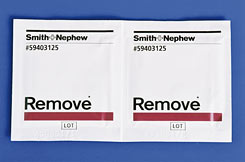 Laryngectomy Tube + Base Plate
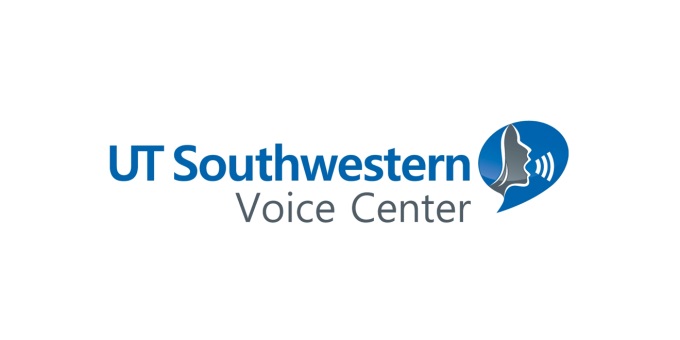 ATOS LaryButton with Laryclips
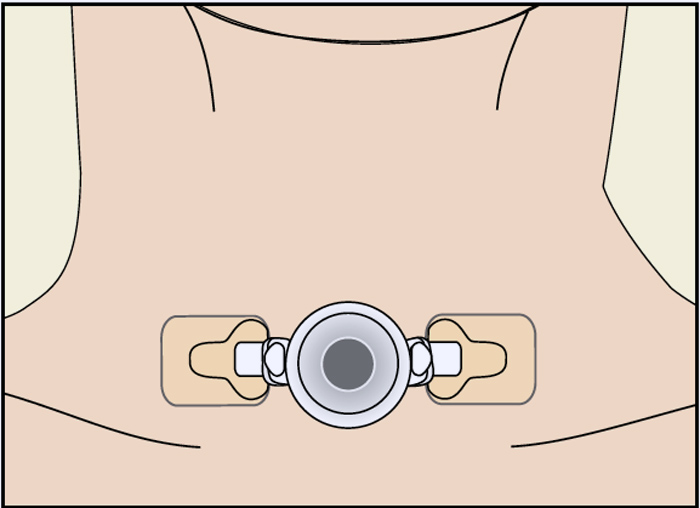 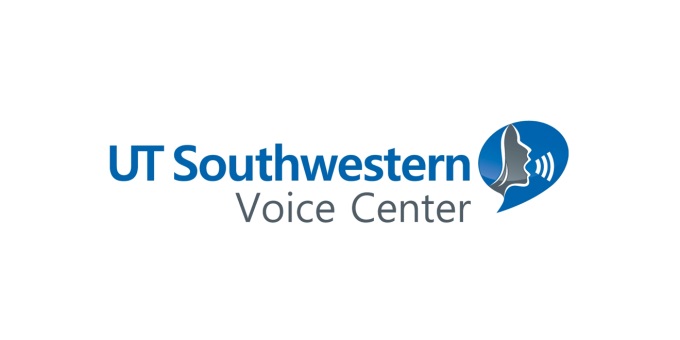 Clinical Considerations
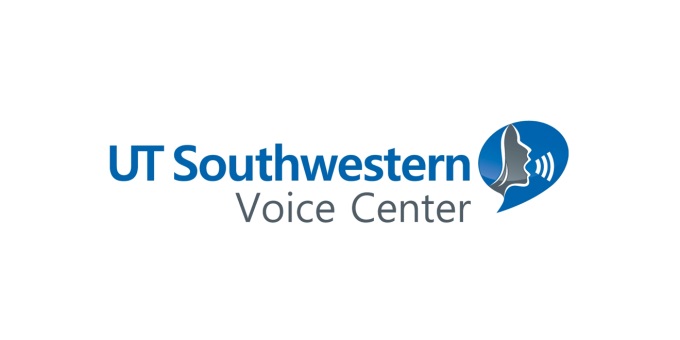 Device Life
The TEPs are prone to damage from yeast, biofilm, reflux.  This can result in peripheral leakage or central leakage.
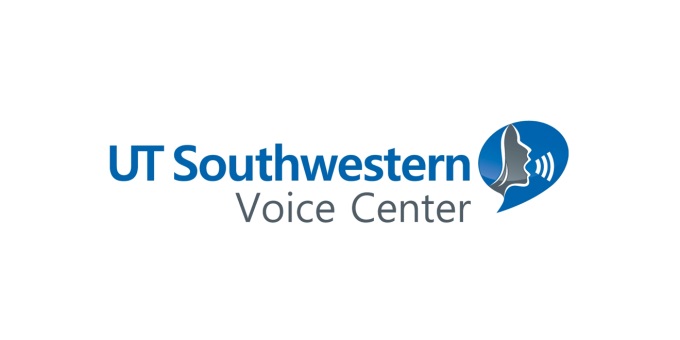 Leakage
Central leakage – through the valve

Peripheral leakage – around the prosthesis
Stoma Size
Stoma too large/too small
If stoma is too large, patient can not finger occlude and there is often too much air pressure for stoma housings to adhere.

If stoma is too small, difficult to place and care for a prosthesis.
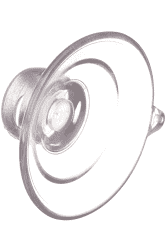 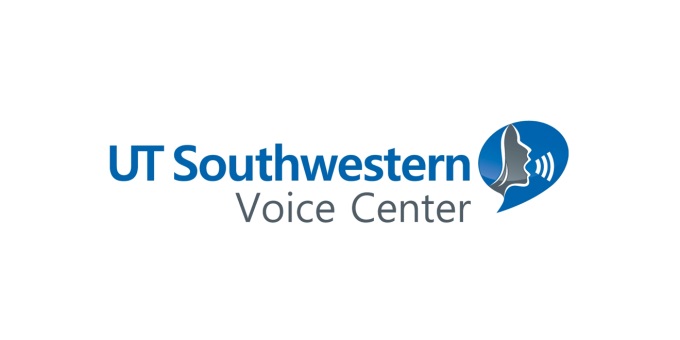 TE Tract
Separated “party” wall – can occur due to excessive coughing, brushing the prosthesis too aggressively (patient) swelling in the TEP area, placement of a prosthesis that is too short.  It can lead to the closure of the esophageal side of the puncture.
Can be caused by the patient, a caregiver or an inexperienced clinician.
Sometimes the puncture can be restored through serial dilation of the tract.
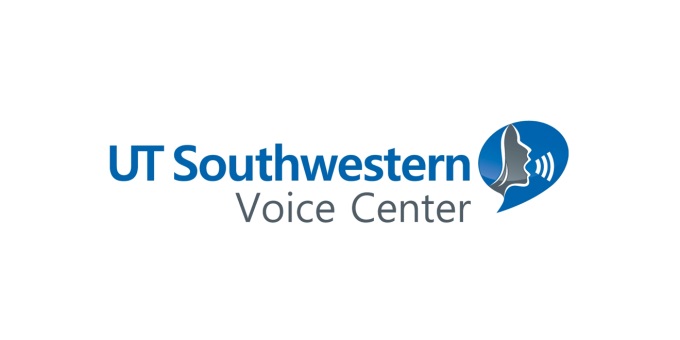 Separated Party Wall
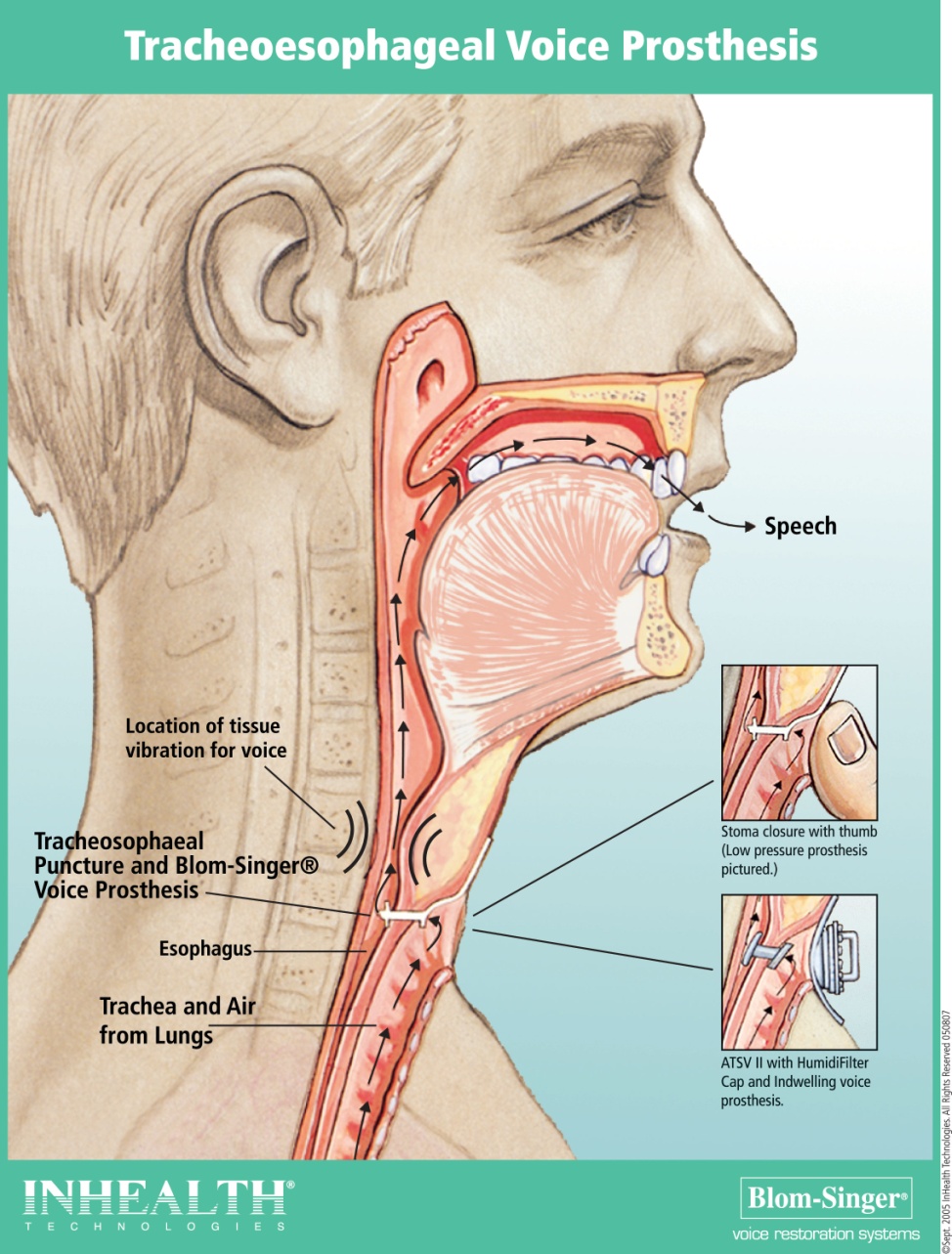 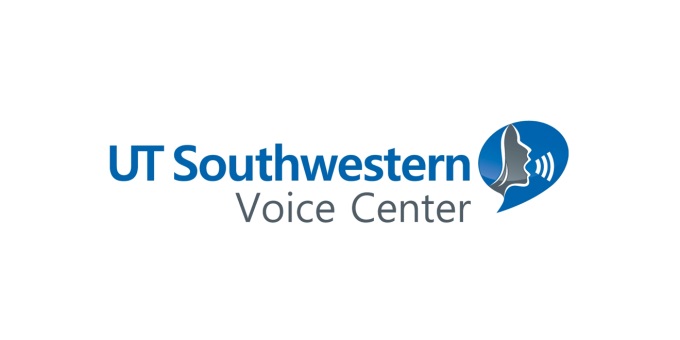 TE Tract
TE tract is too large, decreased tone.
It is difficult to get a prosthesis to stay in place in both of these situations.
At times, the tract will continue to enlarge due to the irritation of the prosthesis – this is a complication that has increased with re-irradiation.
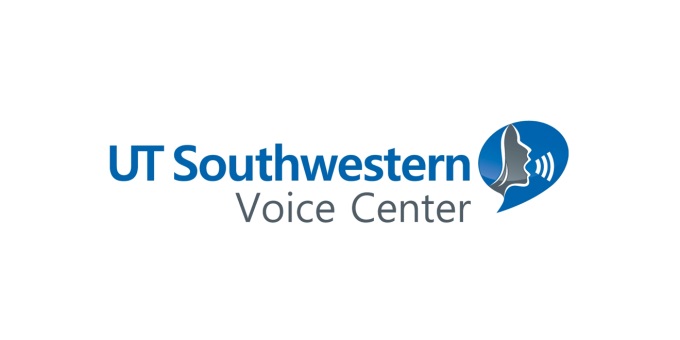 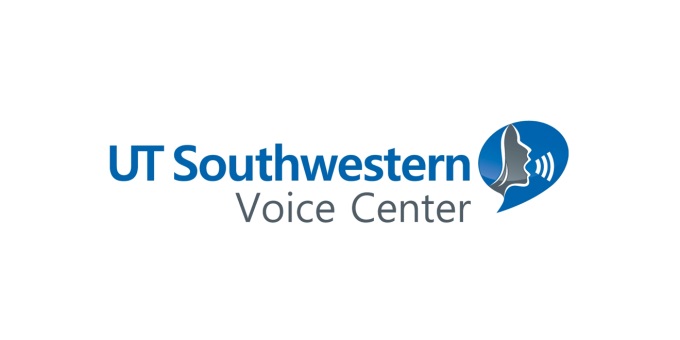 Tissue Issues
Granulation tissue growth around the prosthesis.
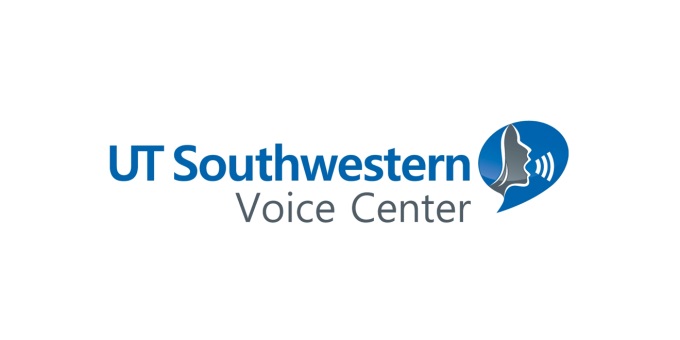 TE Tract Continued
TE tract too high/too low
It is difficult to visualize the prosthesis for removal and replacement.
It is also difficult for the patient to flush/clean the prosthesis.
Optimal placement – 7mm below the tracheocutaneous juncture.
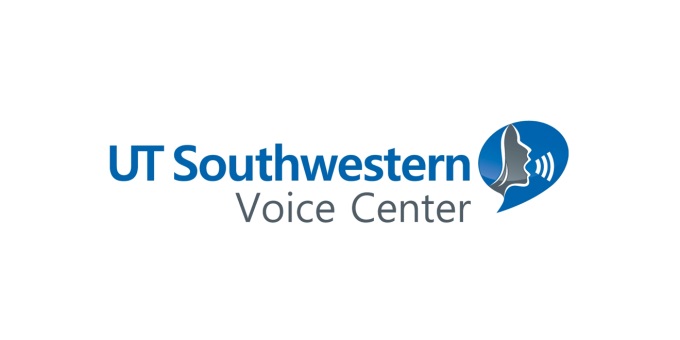 Untrained SLP Role
Patient safety, education of physicians, nurses, respiratory therapists, peers.
Understanding patient’s unique respiratory needs.
Understanding patient’s communication limitations and options.
Understanding patient’s swallowing abilities.
Contact primary SLP for direction.
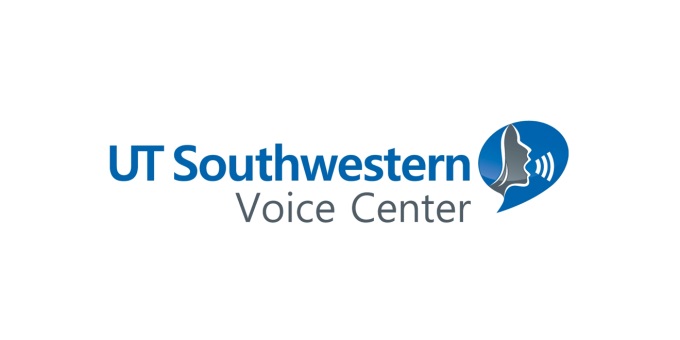 Patient/Family Involvement
If patient has a TE prosthesis, chances are good that the patient and his/her family know how to care for it.
Patient/family should be consulted prior to any intervention that can disrupt prosthesis to minimize risk of losing the puncture.
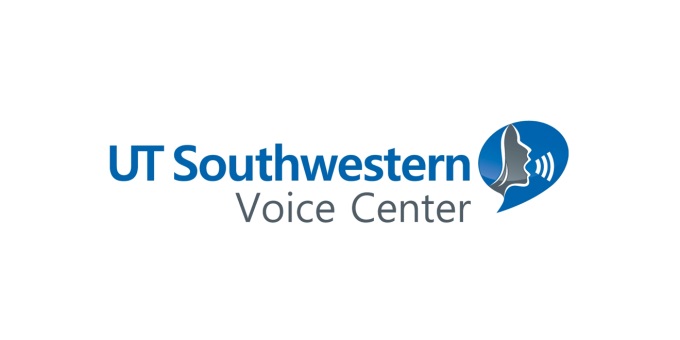 Good Websites
ATOS America
InHealth Technologies
American Cancer Society
Web Whispers
International Laryngectomy Association
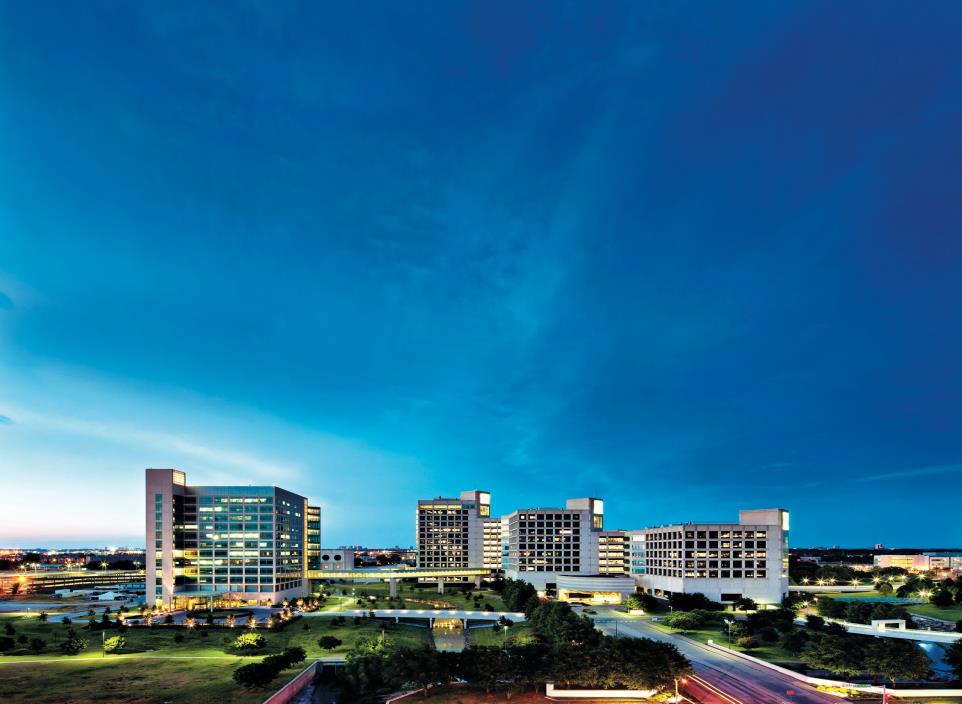 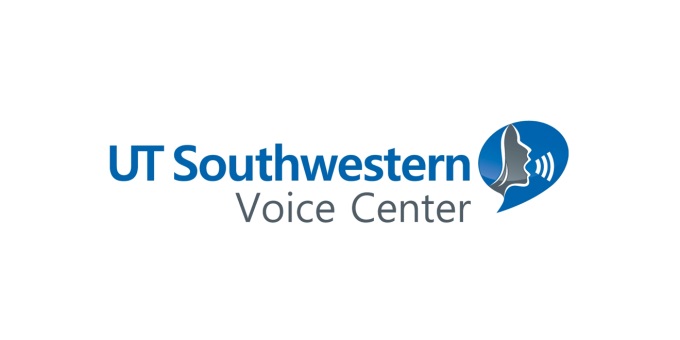 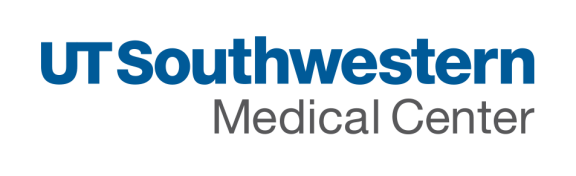 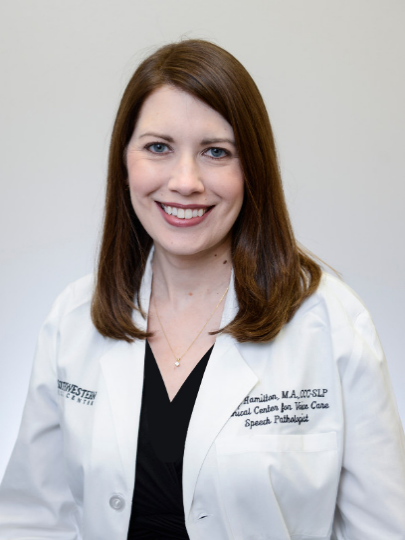 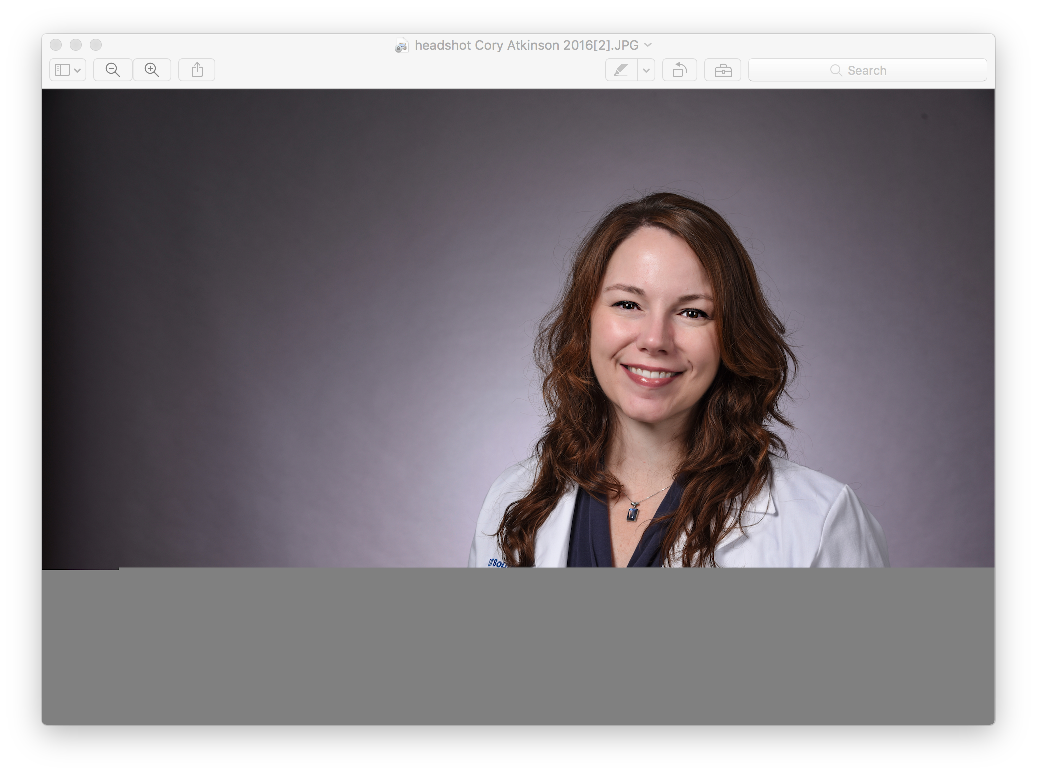 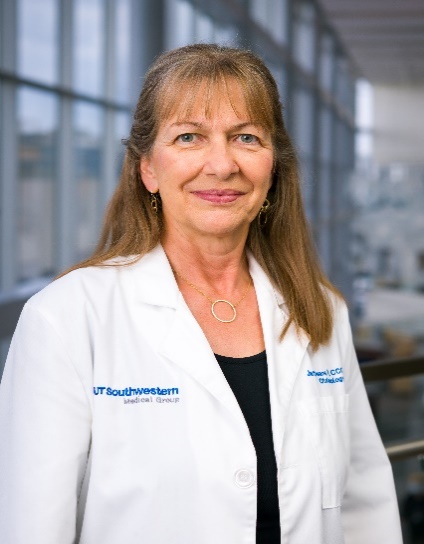 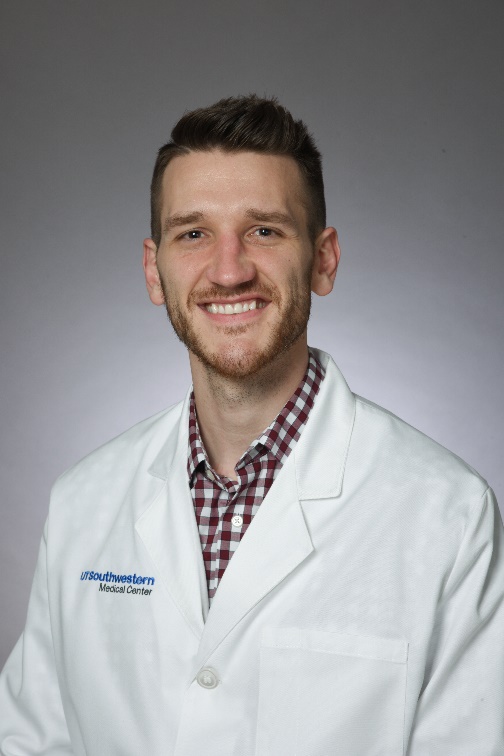 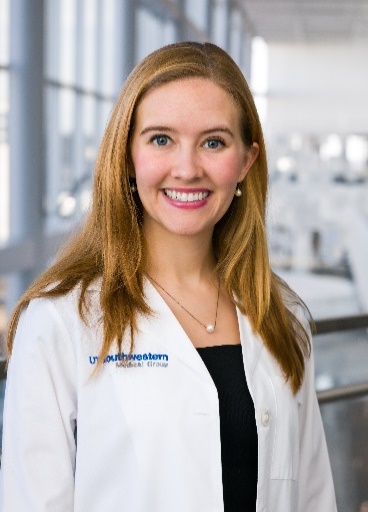 Melanie Turner, 
M.A., CCC-SLP
Jacob Lofland, 
M.S., CCC-SLP
Cory Atkinson, M.A., CCC-SLP
Janis Deane, M.Ed., CCC-SLP
Amy Hamilton, M.A., CCC-SLP
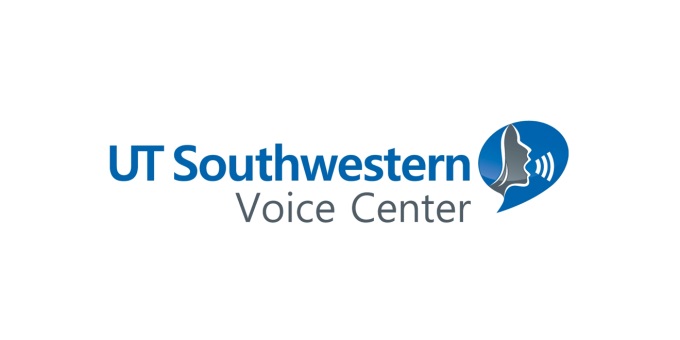